University of North Carolina at CharlotteDemonstration Activity Resource Team(DART)
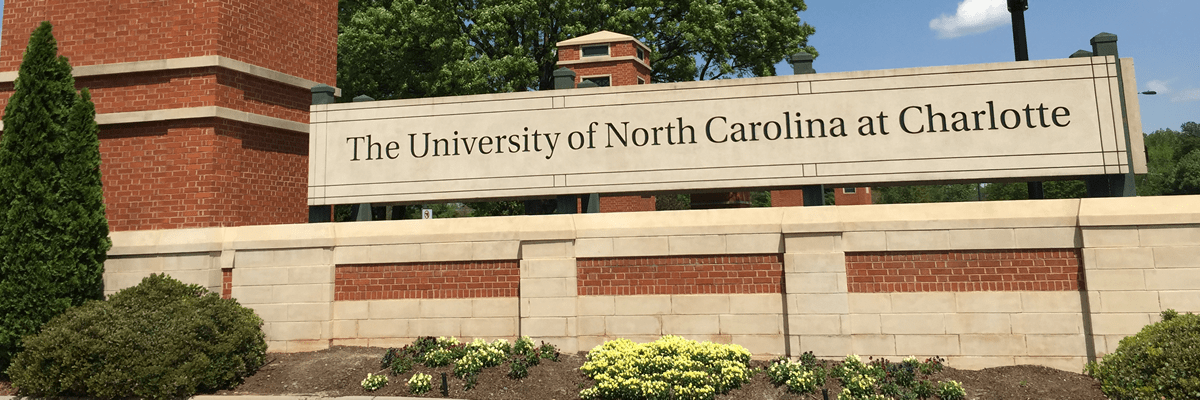 DART
DART is coordinated out of the Division of Student Affairs and led by the Dean of Students, who serves as the DART Captain.

Cross-divisional staff volunteers serve as DART Deputies that assist the DART Captain in having an on-site presence during demonstration activities.
DART Approach
Respond to planned and unplanned demonstration events to promote a safe living and learning environment and to minimize disruption to university operations. 

Support individuals’ free speech rights and student activism.

To answer questions event organizers may have and de-escalate unsafe situations.
Types of Events that may involve DART
Protests

Vigils

Demonstrations

High Profile Programs and Speakers
DART Coordination Team
Larry Gourdine in the Office of Dean of Students

Lucian Wilhelm in Conferences, Reservations and Event Services

Chris Gonyar in Emergency Management

Jeff Baker in Police & Public Safety
Campus Resources
Demonstration Activity Resource Team
   Dart.charlotte.edu

Free Speech Policies and Procedures
   Freespeech.charlotte.edu
QUESTIONS!